ELIZABETH WEHNER
CLEAN CV
EDUCATION
SUMMARY
Motivated and detail-oriented 
graduate title faculty seeking an entry-level position at Tech Innovators
Corporation to utilize strong analytical skills and knowledge to 
contribute to the company's success.
[Degree Earned]
[Current Job Title]
[Previous Job Title]
2019 - 2023
2025 – Present
2024 – 2025
[University Name]
[Current Company Name],
[Previous Company Name],
Include relevant coursework, honors, 
or awards.
Example: Bachelor of Science in Computer   
Science, Graduated with Honors.
List courses that provided a foundation for 
your higher education or professional career.
Highlight any significant projects or research work.
Describe your main responsibilities and 
achievements using bullet points.
Use action verbs and quantify your achievements         where possible (e.g., "Increased sales by 20%").
Highlight specific accomplishments using metrics    
where possible.
Clearly outline your main responsibilities.
Quantify your achievements to demonstrate your impact.
Include details on notable projects.
[City, State]
CONTACT
[Previous Degree, if applicable]
2023 - 2025
[Previous University Name]
(555) 555-5555
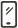 [Location]
bettywehner@email.ltd
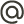 23 Main Street, Anytown, 
USA 12345
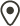 [LinkedIn Profile]
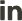 bettywehner.ltd
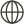 WORK EXPERIENCE
SKILLS
[Skill 1]
[Skill 2]
[Skill 3]
[Skill 4]
[Skill 5]
[Location]
CERTIFICATIONS
List any certifications relevant  
to your career.
Example: Project Management 
Professional (PMP), Certified
[Location]
ScrumMaster (CSM).
ELIZABETH WEHNER
CLEAN CV
VOLUNTEER 
EXPERIENCE
WORK EXPERIENCE CONTINUED
[Volunteer Role]
[Earlier Job Title]
[Previous Job Title]
[Previous Job Title]
2023 - 2024
2022 - 2023
2021 - 2022
[Organization Name],
[Earlier Company Name],
[Previous Company Name],
[Previous Company Name],
Briefly describe your volunteer 
work.
Focus on transferable skills and 
experiences.
Describe your main responsibilities and 
achievements using bullet points.
Use numbers and specific examples to highlight       
your successes.
Describe significant projects and your role in them.
Use numbers and specific examples to highlight your successes.
Clearly outline your main responsibilities.
[Location]
Quantify your achievements to demonstrate  your impact.
[Month/Year] – [Month/Year]
PUBLICATIONS
List any relevant publications, 
research, or articles you’ve 
authored or co-authored.
Include title, publication name, 
and date.
List languages you speak, read, 
or write, along with your proficiency level.
Example: English (Fluent), 
Spanish (Conversational).
[Location]
LANGUAGES
[Location]
Quantify your achievements to demonstrate  your impact.
Include details on notable projects.
[Location]
Include details on notable projects.
ELIZABETH WEHNER
CLEAN CV
COVER LETTER
John Smith
Hiring Manager
Tech Innovators
456 Technology Way, 
Innovate City, ST 67890
Dear [Hiring Manager’s Name],
CONTACT
I am writing to express my interest in the [Job Title] position at [Company Name], as advertised on [where you found the job posting]. With [number] years of experience in [your field or industry], I am excited about the opportunity to contribute to your team and help [Company Name] achieve its goals.

In my previous role at [Current or Last Company Name], I [describe a key responsibility or project you handled]. Through this experience, I developed strong skills in [mention relevant skills], which I believe align closely with the requirements for this position. 

I am eager to bring my expertise in software development, project management, and system optimization to Tech Innovators and help drive the company’s success.

Thank you for considering my application. I look forward to the opportunity to discuss how my background, skills, and certifications can contribute to the continued success of Tech Innovators.
(555) 555-5555
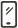 bettywehner@email.ltd
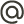 23 Main Street, Anytown, 
USA 12345
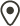 [LinkedIn Profile]
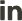 bettywehner.ltd
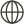 Sincerely,
Elizabeth Wehner
ELIZABETH WEHNER
CLEAN CV
REFERENCES
Aaron Smith
Susan Johnson
Michael Brown
Senior Software Engineer
Project Manager
Lead Developer
Tech Innovators
Innovative Solutions
Creative Tech
456 Technology Way, 
Innovate City, ST 67890
789 Innovation Drive,
Develop Town, ST 34567
101 Creative Blvd,
Tech City, ST 56789
smith@mail.ltd
susan-ohnson@mail.ltd
michaelbrown@mail.ltd
(555) 555-6789
(555) 555-3456
(555) 555-1010
CONTACT
(555) 555-5555
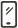 bettywehner@email.ltd
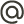 23 Main Street, Anytown, 
USA 12345
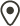 [LinkedIn Profile]
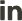 bettywehner.ltd
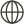